Outreach and Programming to Underserved Populations
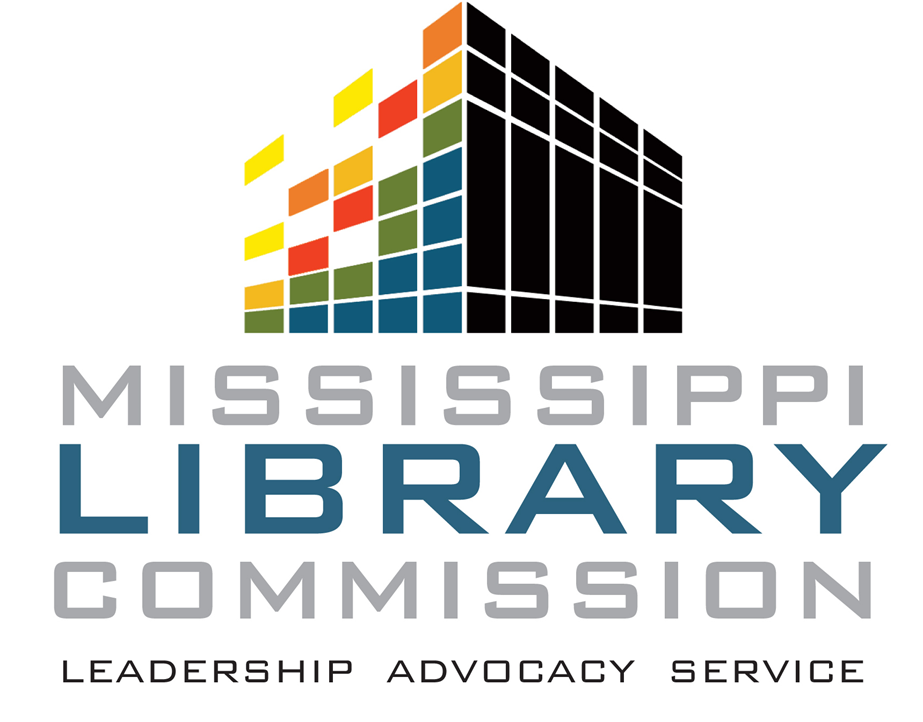 Lacy Ellinwood: Library Development Director, Mississippi Library Commission
[Speaker Notes: Hi my name is Lacy Ellinwood and I am the Library Development Director at the Mississippi Library Commission. The heart of the public library mission is to provide service to the entire community and serve the underserved. But how do you identify the people you are not reaching, where do they live, and what do they need? Hopefully this short webinar on outreach and programming to underserved populations will help.]
Where to Start?
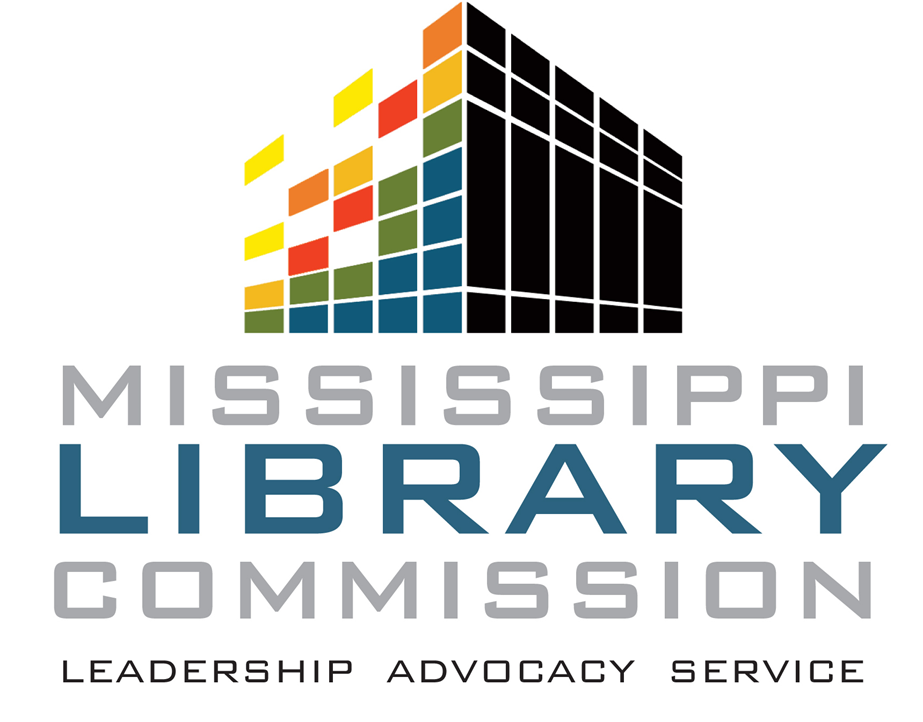 Incarcerated People and Ex-Offenders. 
Families and Children.
People experiencing poverty or homelessness. 
Teens, Women, and Persons of color. 
Citizens with disabilities.
Visual, Physical, and Invisible.
[Speaker Notes: Technological advances in the 21 st century have kept libraries at the center of knowledge and information literacy. As leaders and promoters  or productive citizenry through literacy development , librarians are in key positions to play pivotal roles in the design, implementation and assessment of programs and services for underserved populations in our diverse communities. The possibilities, opportunities, and resources needed to reach out and serve members of our remote, rural and urban areas have never been greater. 

However, due to the lack of adequate access to information, many citizens suffer from literacy anemia that can threaten the productive power of our communities. Consider the potential for productivity among unserved and underserved community members. There are staggering statistics on the lack of service to new and non-readers, the geographically isolated, persons with disabilities, the rural and urban poor, and all those who struggle against various types of discrimination.  In public libraries one size does not fit all. 

This short discussion will focus on three potentially underserved populations in your communities. The incarcerated and formerly incarcerated, those living in poverty or homelessness, and those with disabilities.]
Services to Incarcerated People and Ex-Offenders
Develop a LibGuide or webpage highlighting resources at the library for people leaving corrections and resources for their families while incarcerated.
Freedom Ticket
Connect incarcerated parents with their children.
Checking out recordings with books to kids. 
Outreach to Adult Correction Faculties to educate about self-employment resources.
Host programs for families with incarcerated members. 
Modify existing programs to be inclusive.
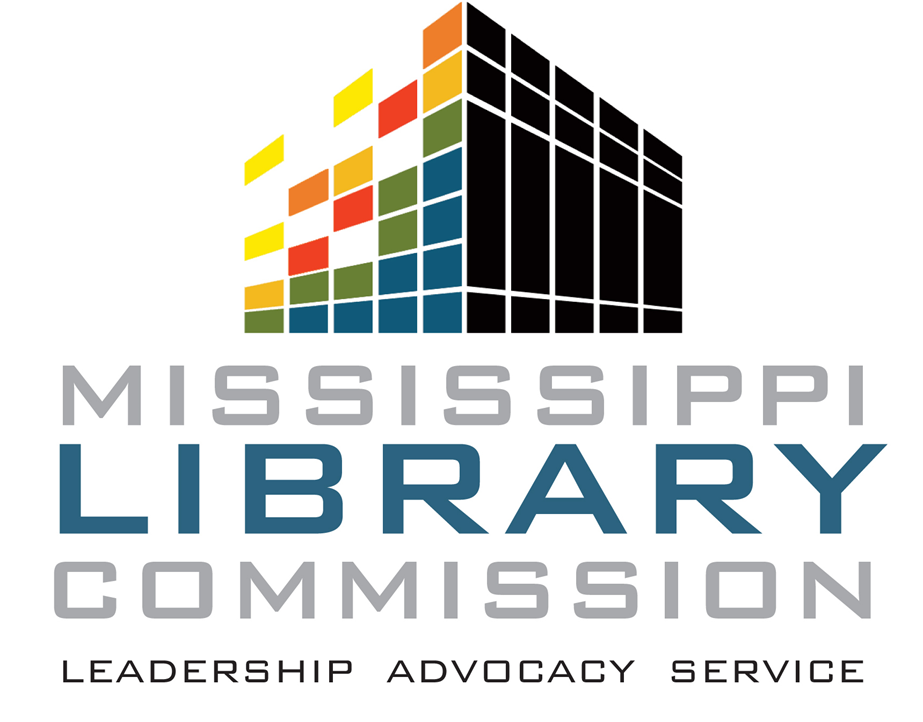 [Speaker Notes: Very few public libraries have proactively done outreach or programming in prisons. This is a lost opportunity to help inmates to reenter society successfully. Working in partnership, prison libraries and public libraries can have a positive impact on prisoners, their families, and public safety to help to build stronger communities.

Address employment issues of returning inmates, since being able to obtain and hold jobs is a crucial factor in achieving successful reentry, and helping former prisoners improve their literacy and job search skills is crucial to helping them get work.

Consider developing a guide listing locations and resources where people leaving corrections facilities obtain assistance with employment, education, housing, health, and family matters. This could live as an easy LibGuide on your libraries webpage. Making sure that when individuals are released that they can have unfettered access to all the wonderful things that we can offer is one step to improving success re-entry into the community. http://www.hclib.org/about/outreach/freedom-ticket  

Library outreach services to the incarcerated aren’t just about the people inside the jail. Their children and families benefit from library outreach services as well. Developing programs to instruct and help encourage inmates, who are parents, to read to their children aides in preventing these children from following in the footsteps of their parents. There have been successful programs like this in public libraries nationally and one in Mississippi. Public library staff and prison administration worked together to record inmates reading specific books to their children. These recordings were then checked out with the corresponding book to another parent or guardian of that child so they could still have a connection with their incarcerated parent. 

Many released prisoners have an interest in developing their own small business, whether it is a landscaping company, auto repair shop, or retail enterprise. Consider having your outreach/community librarian deliver a talk on self-employment resources and programs to residents of the county’s Adult Corrections Facility (ACF).

Because of the stigma of incarceration, families are reluctant to out themselves. Yet public libraries are in a unique position to provide a safe haven. We can quietly provide books, media, and other resources that children and families can discover on their own, and libraries can offer events or opportunities for family and community learning. 

Offer book clubs or author readings that focus on the topic of incarceration. For children and teens you could read books geared toward children of the incarcerated; for adults you could read memoirs by people incarcerated, recent books on families and incarceration, and so forth. 

The most efficient way to make your programs more appealing to and relevant for children whose parents are incarcerated is to simply tailor your current program to their needs. If you offer knitting classes for teens, suggest patrons knit something for someone who does not live with them but for whom they would like to make a gift.  If you offer a summer reading program for children, offer to print out the results, so children can send a list of what they’ve read to parents. Simply acknowledging the possibility that some parents do not live in the home will help.]
What to do in the community?
Coordinate a book drive of paperback books for young adults in juvenile detention facilities. 
Southern Poverty Law Center & Big House Books
Friends groups can hold a fundraiser to build a collection of resources that will assist incarcerated individuals and their families. 
Contact area facilities about their prison library needs or ways that civic organizations can help. 
A Shared Sentence:  The Devastating Toll of Parental Incarceration on Kids, Families and Communities
By the Annie E. Casey Foundation
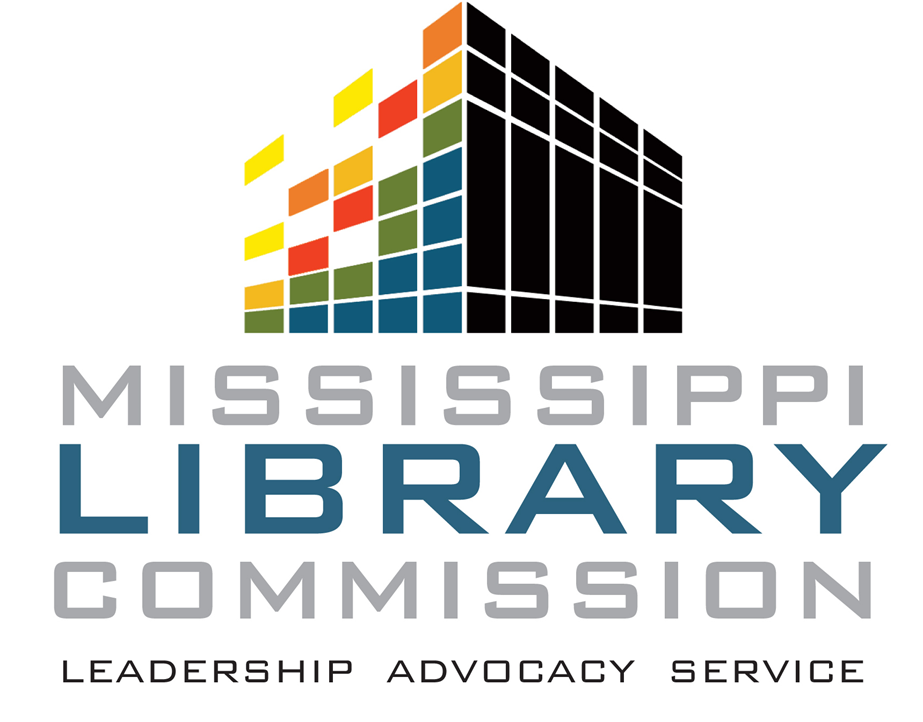 [Speaker Notes: In Mississippi more than 47,000 youth were incarcerated on any given night in 2015, most (73 percent) for non-violent offenses. The majority (69 percent) of those incarcerated were youth of color. Coordinate a book drive of paperback books for young adults in juvenile detention facilities. The Southern Poverty Law Center in addition to Big House Books can help get your used paperback books into the hands of children that need them. 

Friends groups could hold a fundraiser to build a collection of resources that will assist incarcerated individuals and their families. Making sure that the library has representation of all types of families in their children's books collection can assist families with incarcerated members feel like their library represents them. This would need to be done in coordination with the Library Administration to ensure the proper materials are approved for purchase. 

There are ways to engage members of the community to aid in providing our incarcerated citizens with the resources they need. Reach out to your local correction facilities to see what needs their prison library has and work with other community groups like Rotary club, and the MS Women's federation to help. Perhaps Friends can volunteer at the prison library and bring additional resources from the local public library to the prison. 

Providing library service to inmates and those returning from prison is fulfilling the egalitarian mission of the public library because it allows “a wholly segregated group of people” access to information that most Americans take for granted.
Public libraries and supporting Friends groups should be striving to ease the reentry of inmates returning to their communities. Helping individuals, who are or who have been in prison,  make positive changes in their lives is important to building a community that welcoming for everyone. 

Studies show in-prison programs help reduce recidivism among re-entering prisoners, but there is a shortage of vocational, educational, and substance abuse programs in prisons. 

A shared Sentence: http://www.aecf.org/m/resourcedoc/aecf-asharedsentence-2016.pdf]
Services to Poor and Homeless People
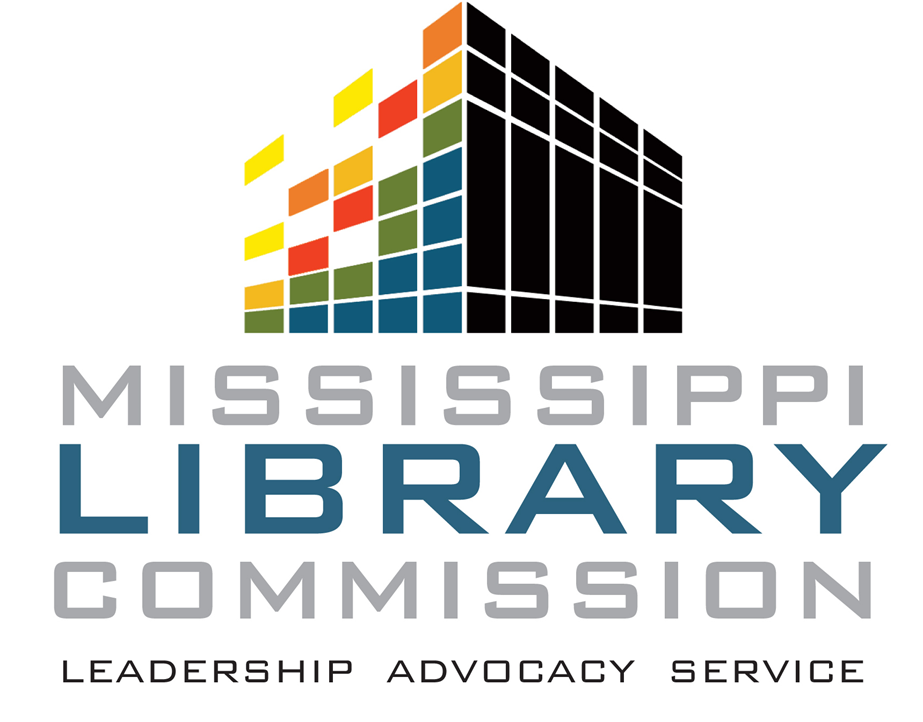 People experiencing poverty or homelessness may be limited or prohibited by many issues, including:
Library card or access policies.
Prohibitive fines or fees.
Staff who are not trained or uncomfortable.
Limited promotion at places that serve people experiencing poverty or homelessness.  
Limited access to the library building.
Lack of programs or resources.
[Speaker Notes: People experiencing poverty or homelessness constitute a significant portion of users in many libraries today and this population provides libraries with an important opportunity to change lives.  As the numbers of poor children, adults, and families in America rises, so does the urgent need for libraries to effectively respond to their needs.

Access to library and information resources, services, and technologies is essential for all people, especially the economically disadvantaged, who may experience isolation, discrimination and prejudice or barriers to education, employment, and housing.

People experiencing poverty or homelessness may be limited or prohibited by many issues, including:
Library card or access policies requiring a permanent address.
Prohibitive fines, fees or other penalties or the perception that services incur fees.
Staff who are not trained in service to people who are poor or homeless or who are made uncomfortable by prejudices against people who are poor or homeless.
Limited promotion at the community centers and organizations (food banks, shelters, after-school programs) which serve people experiencing poverty or homelessness.  
Limited access to the library building by either limited means of transportation or service hours.
Lack of programs or resources that address people’s experiences or current situations.]
What Libraries can do to combat these issues
Remove barriers to library access, particularly fees and overdue charges.
Increase public awareness through programs, and displays of poverty related library resources and services.
Train library staff on issues affecting poor people.
Partner with other agencies, organizations, and advocacy groups in order to develop programs and services.
Encourage library staff to the collection of food and clothing.
Promoting related efforts concerning minorities and women.
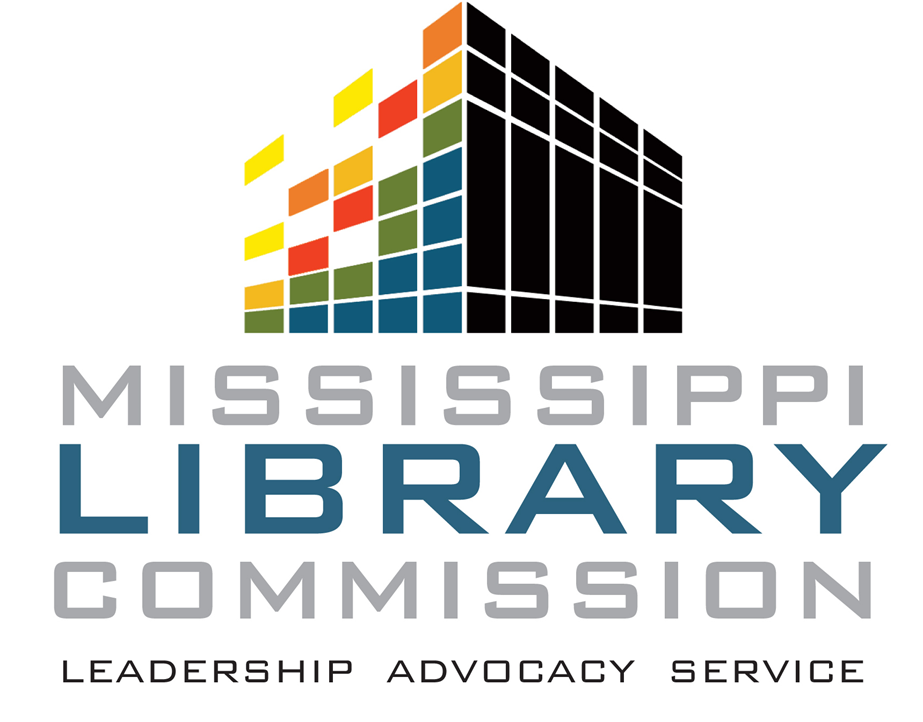 [Speaker Notes: Promoting the removal of all barriers to library and information services, particularly fees and overdue charges. This will help other patrons as well, children and those living on a fixed income. 
Work to increased public awareness through programs, displays, bibliographies, and publicity of the importance of poverty related library resources and services in all segments of society.
Provide training to sensitize library staff to issues affecting poor people and to attitudinal and other barriers that hinder poor people's use of libraries.
Develop networks and cooperation between libraries and other agencies, organizations, and advocacy groups in order to develop programs and services that effectively reach poor people.
Promote among library staff the collection of food and clothing donations, volunteering personal time to antipoverty. Christmas is a popular time for philanthropy, but what about hosting Christmas in July food/clothing drive for the homeless?
Promoting related efforts concerning minorities and women, since these groups are disproportionately represented among poor people]
Initiatives & ideas to steal from
The Gathering Place: Women, Technology and the Denver Public Library (DPL)
Quarterly visits to local day shelters to acquaint women with technology and the library.
Winter Series: Greensboro Public Library (GPL), NC
Strives to meet basic needs: clothing, hygiene products, heath care, and food.
Street Books/Street Librarian: Portland, OR
Provides free books without fines or the need for a permanent address. 
More resources available on WebJunction.
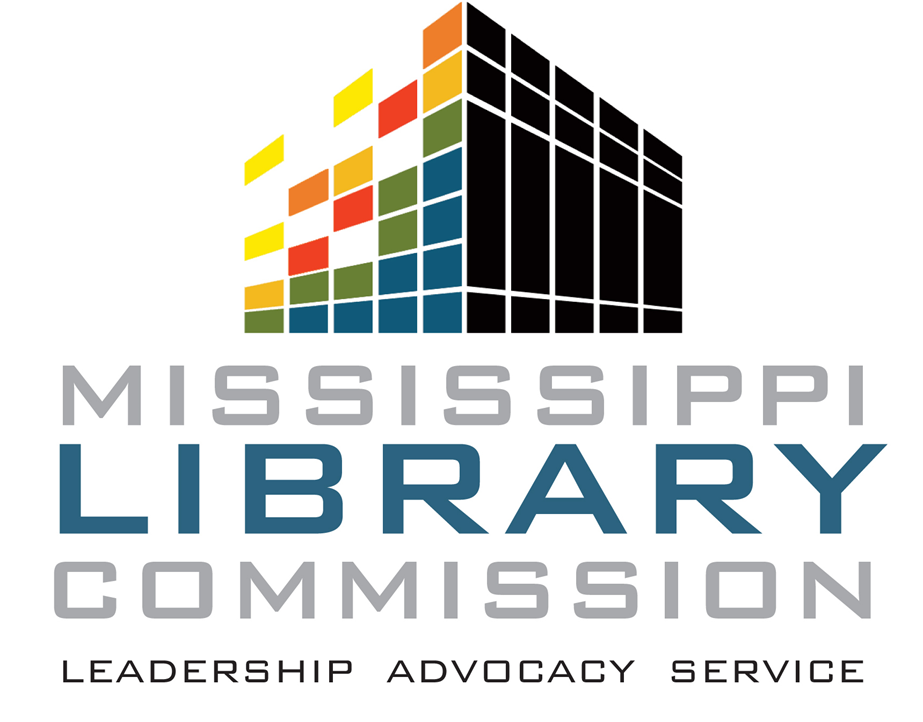 [Speaker Notes: The Denver public library used quarterly visits to the Gathering Place, a day shelter for homeless and low-income women, to acquaint women with technology and the library. During the visits, DPL provides instruction on job interview techniques and how to use audiobooks and MP3 players. After the class at the Gathering Place, participants receive bus tokens to go to the main library for a tour and to get library cards. Clients of the Gathering Place are diverse in skills. Some have never used a computer, but others have worked in administrative and corporate jobs and are highly proficient with technology. Denver Public Library received an LSTA grant to provide targeted technology training and career counseling services to female ex-offenders, some of whom are or are likely to become homeless and, potentially, users of the Gathering Place. “Many women we see don’t feel comfortable just going to the library, so this program really serves as a bridge to a community resource that can be used long after an individual is no longer homeless.

Greensboro Public Library (GPL), NC, is a good example of how programming to serve the homeless and low-income users can be sustained by vital partnerships and a strong commitment to service. It also demonstrates the importance of listening closely to the program’s target users. Every Monday from December to March meals are served at the library. These mealtimes, called the Winter Series, are attended by 50 to 60 people, most of whom are homeless. Of those not homeless, some are low-­income folks who use the meal as a way to save money while others are there for the companionship. Participants made it clear that their immediate needs were a place to sleep and health care. “The participants were saying, ‘We have some basic needs. To do the things you want to show us, we need certain things first. How can I get a job when I’m not shaved and when I don’t have proper clothes,”? Haircuts have been offered, along with a dental office with oral hygiene supplies. Nursing students and professors attend the mealtimes to provide screenings to participants. The program has brought access to a disenfranchised population and opened a dialog between the homeless and the city’s community and elected leaders. Now there are more winter emergency shelters in that city, and Winter Series programs are held earlier to allow participants to make 7 p.m. shelter curfews—an important detail to consider when programming for the homeless.

Street Books is a bicycle-powered mobile library, serving people who live outside in Portland, Oregon. Patrons are issued an official Street Books library card without being required to show proof of address or identification. They use an old-school library pocket and a card that patrons sign and leave with the organization. During their shifts, patrons stop by to check out and return library books at locations where they are already frequenting. They are invited to be photographed with their book, and these photos and stories are collected at the Patrons page.
Early on, naysayers said that the books wouldn’t be returned. To be honest, they didn’t know whether or not this was true. They decided to operate the library on the assumption that people living outside have more pressing concerns than returning a library book, and that every time a return came in, it would be cause for celebration. Years later, they have a solid rate of return among their regular patrons, and those who can't return the books (due to rain damage or theft), often seek them out to say why they can’t. They are committed to providing good literature, and conversations about literature, for those who are pushed to the margins. Since June 2011, they have checked out thousands of paperbacks in all genres, from sci-fi to romance to memoir. James Patterson to Jeanette Walls to Flannery O’Connor and Stephen King. Street Books continues to foster engagement between their street patrons and the housed community, and good books and conversations form the bridge.

More Resources are available on WebJunction: https://www.webjunction.org/news/webjunction/resources-libraries-and-homelessness.html]
Services to People with Disabilities
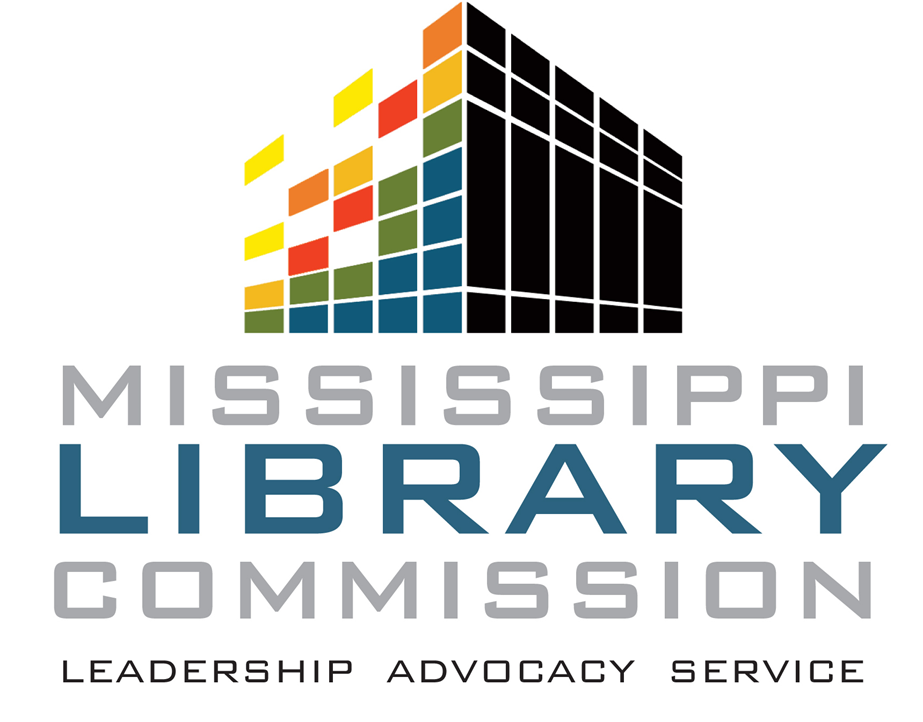 Include in the planning and evaluating of library services & programs
Universal Design
Many accessibility "fixes" are inexpensive. 
Remember not all disabilities are visible.
ALSC/Candlewick Press "Light the Way" Grant
October 1st, 2018 Deadline
[Speaker Notes: Libraries play a catalytic role in the lives of people with disabilities by facilitating their full participation in society. Libraries should use strategies based upon the principles of universal design to ensure that library policy, resources and services meet the needs of all people. Libraries must not discriminate against individuals with disabilities and shall ensure that individuals with disabilities have equal access to library resources. Libraries should include persons with disabilities as participants in the planning, implementing, and evaluating of library services, programs, and facilities.

From Public Law 101-336 (ADA Statute): SEC. 3. DEFINITIONS "Disability.--The term 'disability' means, with respect to an individual-- (A) a physical or mental impairment that substantially limits one or more of the major life activities of such individual; (B) a record of such an impairment; or (C) being regarded as having such an impairment."  

Universal Design:
Libraries play an important role in ensuring that everyone has access to information in printed and electronic forms. Universal design (UD) means that rather than designing your facility and services for the average user, you design them for people with a broad range of abilities, disabilities, and other characteristics—such as age, reading ability, learning style, language, culture, and others. Keep in mind that patrons and other visitors may have learning disabilities or visual, speech, hearing, and mobility impairments. Many disabilities are invisible, including deafness, hearing problems, heart and breathing problems, and learning disabilities. Don't count on being able to identify people with disabilities. Aim to serve the largest number of people in the most situations. Making your library accessible to this underserved population will make it more usable by everyone and minimizes the need for special accommodations for those who use your services and for future employees as well. 

Ensure that everyone feels welcome, and can:
get to the library facility and maneuver within it
communicate effectively with support staff
access printed materials and electronic resources
fully participate in events and other activities
Many accessibility "fixes" are inexpensive. Wood blocks can raise a table's height so wheelchairs can fit. Employ Large Print size on name tags and signage. Software and hardware costs have plummeted for accessibility.   

ALSC/Candlewick Press "Light the Way" Grant:
Sponsored by Candlewick Press in honor of author Kate DiCamillo and the themes represented in her books. The award consists of a $3,000 grant to assist a library in conducting exemplary and replicable outreach to underserved populations through a new and innovative program or an expansion of work already being done. The grant is administered by the Library Service to Underserved Children and Their Caregivers Committee (LSUCTC) of the Association for Library Service to Children, a division of the American Library Association.

Eligible Ideas
Grant is open to any project that seeks to engage an underserved population of children from birth up to the age of 14. Special population children may include (but are not limited to) those who have learning or physical differences, those who are speaking English as a second language, those who are in a non-traditional school environment, those who are in non-traditional family settings (such as teen parents, foster children, children in the juvenile justice system, and children in gay and lesbian families), and those who need accommodation service to meet their needs. The grant recognizes that underserved populations vary from community to community, and all programs that seek to specifically address concerns in this area are eligible for consideration.]
How Libraries can be inclusive
Make sure staff are prepared to work with all patrons.
Do staff members have ready access to a list of resources for patrons with disabilities?
Offer extended loan and reserve periods.
Promote FREE Statewide Services
Example: Talking Book Service at MLC
Collect subject specific materials and diverse children's materials.
Employ an American Sign Language (ASL) interpreter for programs/events. 
Monthly ASL story-time?
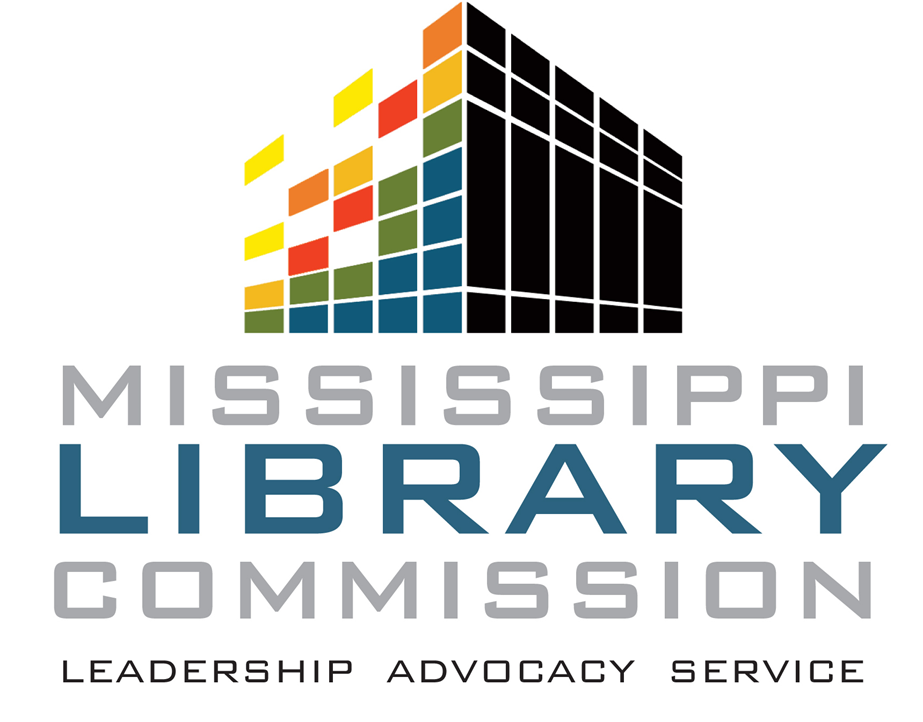 [Speaker Notes: To ensure access, libraries may provide individuals with disabilities with services such as extended loan periods, waived late fines, extended reserve periods, library cards for proxies, books by mail, reference services by fax or email, home delivery service, remote access to the OPAC, remote electronic access to library resources, volunteer readers in the library, volunteer technology assistants in the library (great for teens needing service hours), American Sign Language (ASL) interpreter or real-time captioning at library programs.

Make sure staff are prepared to work with all patrons.
Are all staff members aware of issues related to communicating with patrons of different races and ethnicities, ages, and abilities? 
Are staff trained in policies and procedures for providing accommodations to patrons with disabilities?
Do staff members have ready access to a list of resources for patrons with disabilities?

Library materials must be accessible to all patrons including people with disabilities. Materials must be available to individuals with disabilities in a variety of formats and with accommodations, as long as the modified formats and accommodations are “reasonable,” do not “fundamentally alter” the library’s services, and do not place an “undue burden” on the library. Examples of accommodations include assistive technology, auxiliary devices and physical assistance.

Within the framework of the library’s mission and collection policies, library collections should include materials with accurate and up-to-date information on the spectrum of disabilities, disability issues, and services for people with disabilities, their families, and other concerned persons. Depending on the community being served, libraries may include related medical, health, and mental health information and information on legal rights, accommodations, and employment opportunities. Remember to collect diverse children's materials that have characters or families who may represent all the underserved populations discussed today.]
Questions?
Lacy Ellinwood
Library Development Director
601.432.4154
lellinwood@mlc.lib.ms.us
[Speaker Notes: Staff inclusion and participation is vital to refining positive user experience for our underserved populations. Our libraries are for everyone in our communities, and we should strive to provide outreach and programming to as many of them as we can. Thank  you for listening to this short webinar. If you have any questions please contact Lacy Ellinwood at the Mississippi Library Commission. Have a great day!]